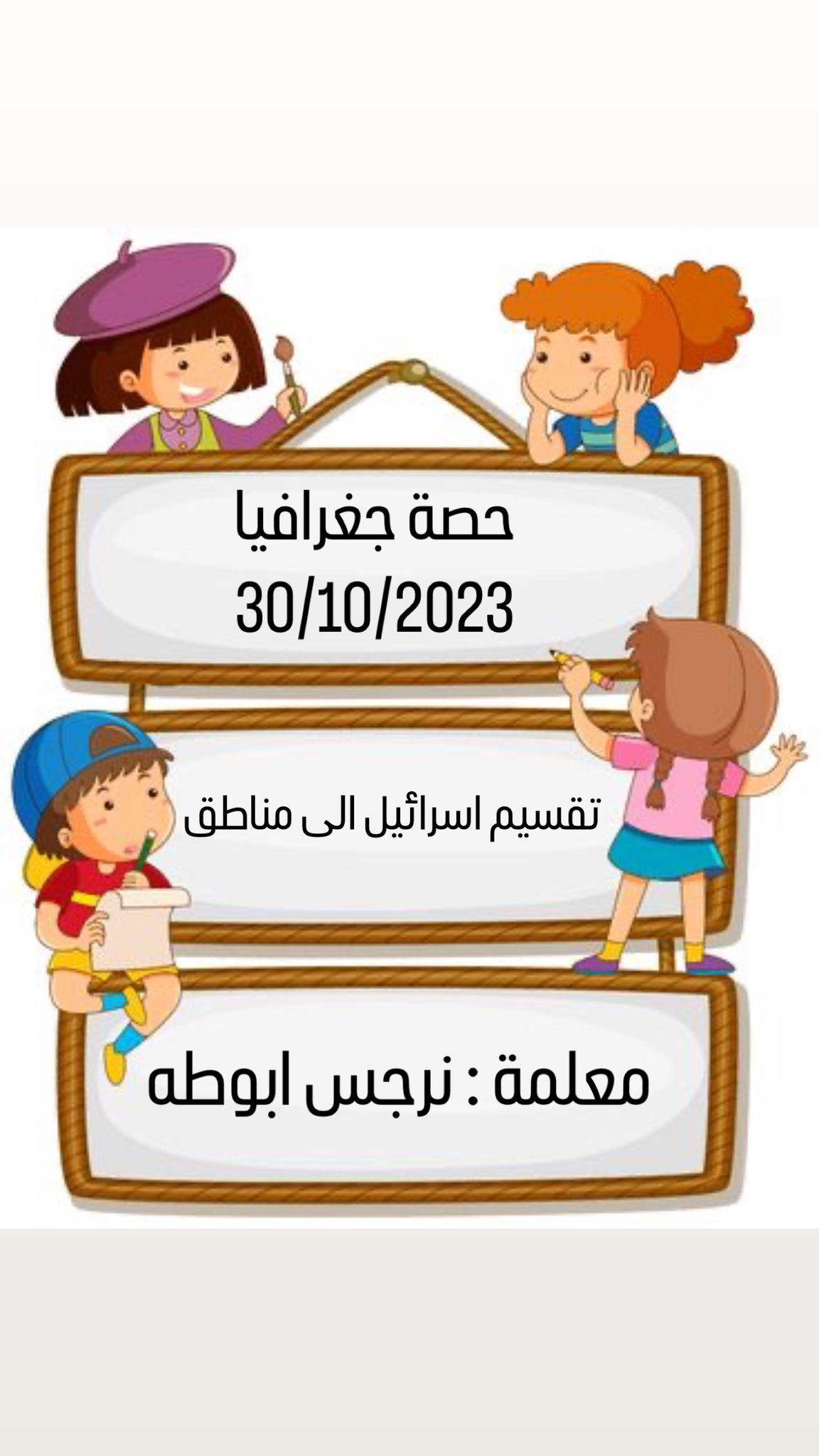 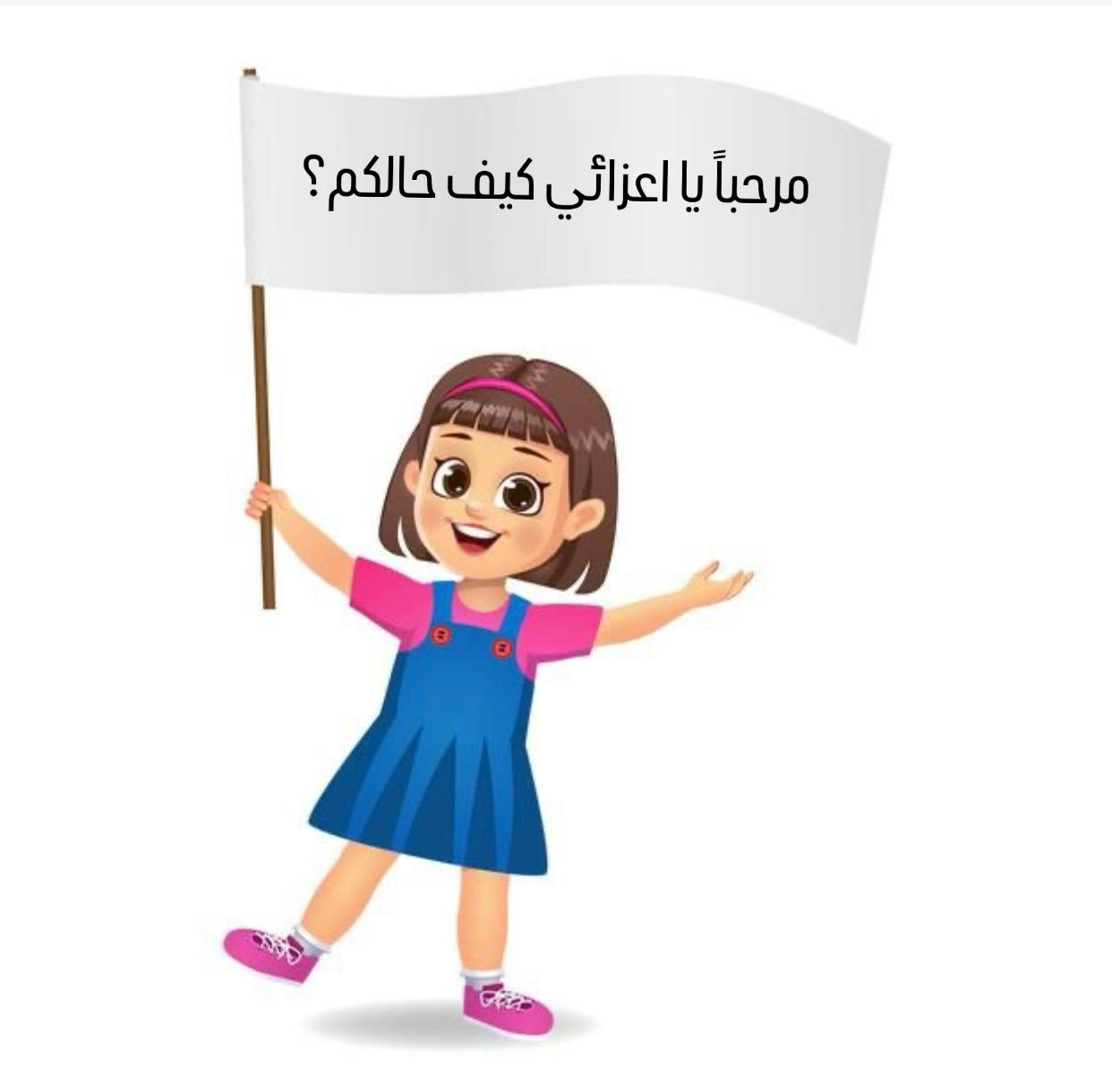 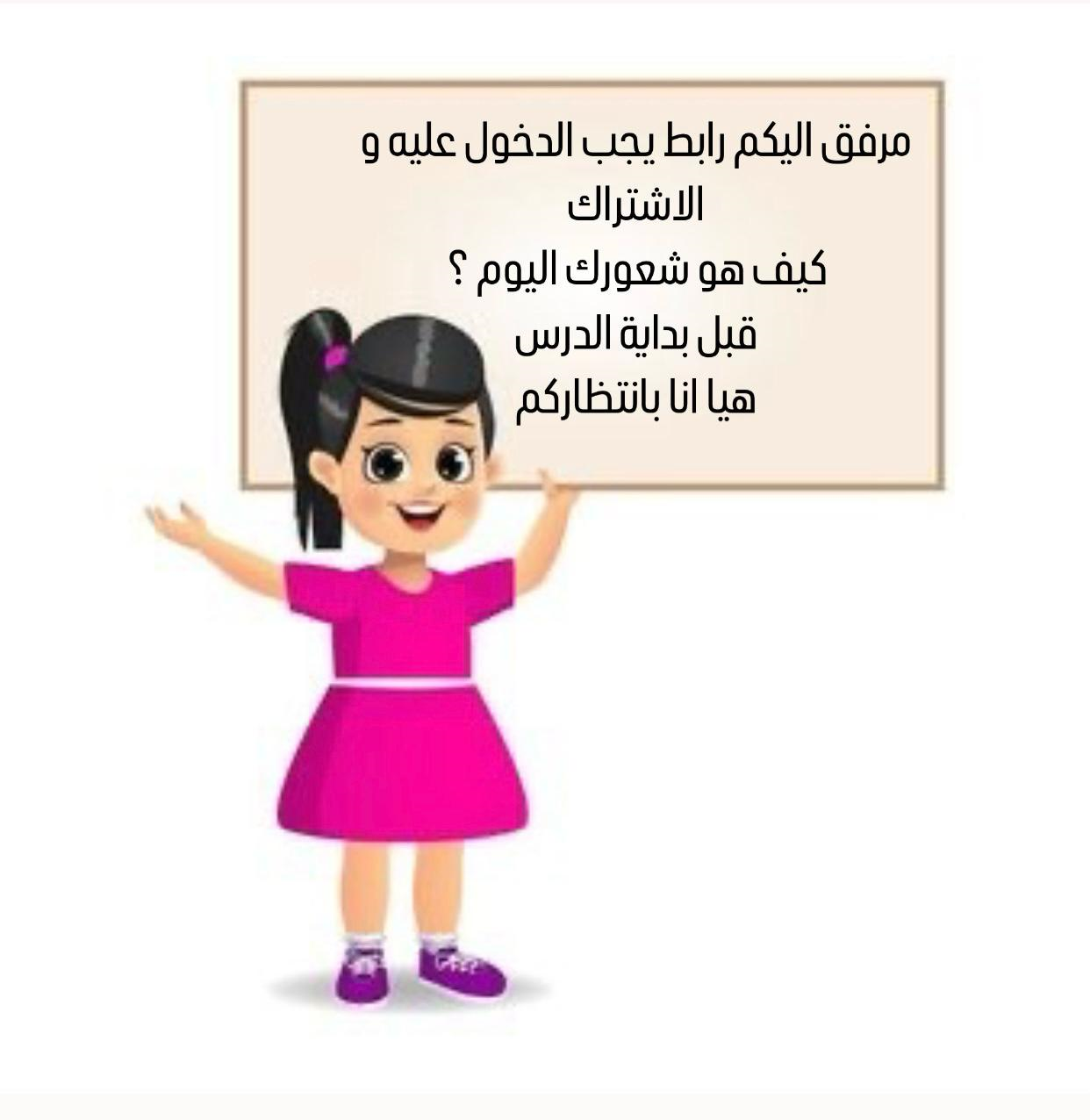 رابط الاشتراك : 
https://docs.google.com/forms/d/e/1FAIpQLSeRZdKaHnqkPmrq_WQySDroEIoaVkHxwStM0iNJZzFyTJFgOQ/viewform?usp=sf_link
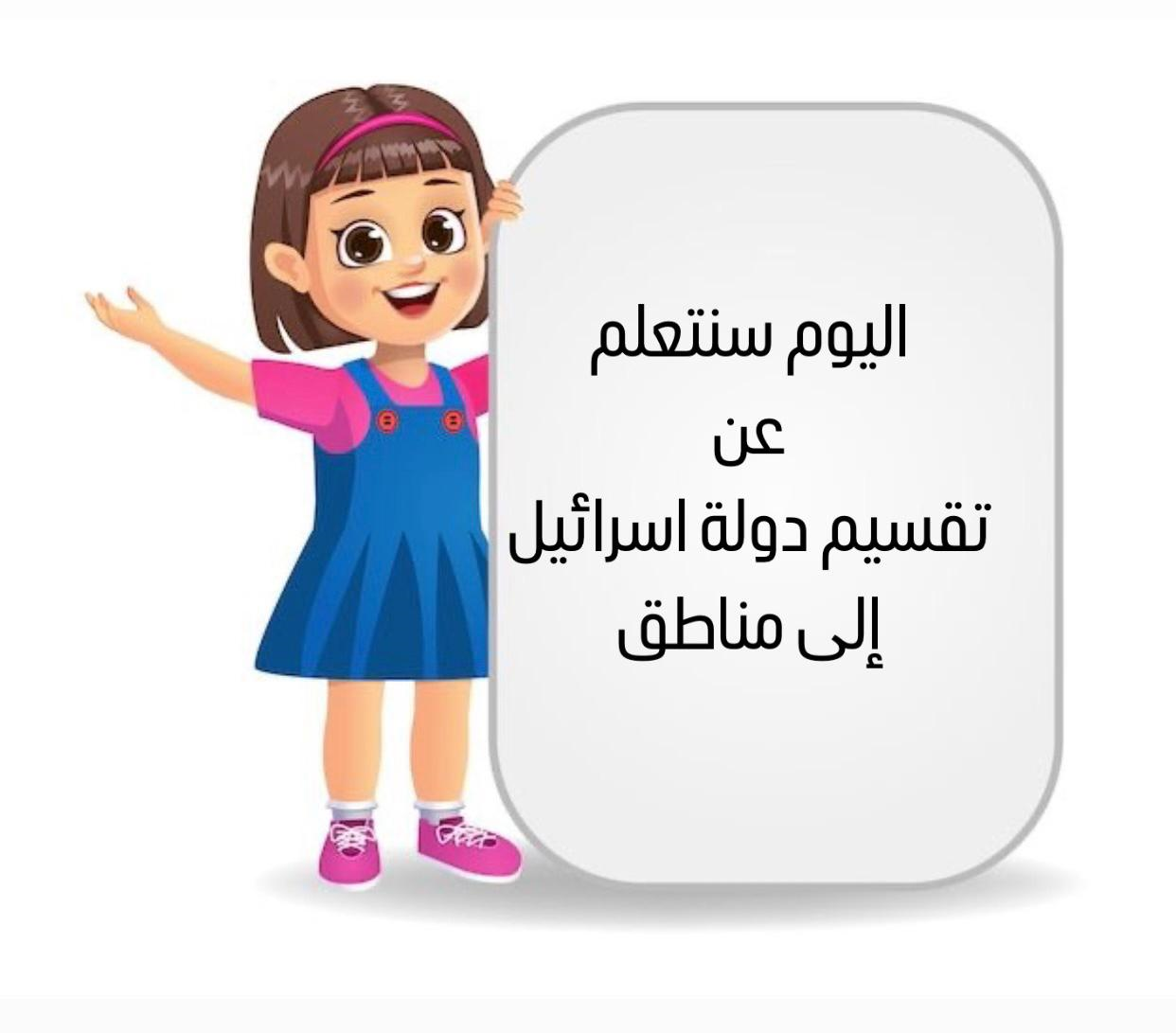 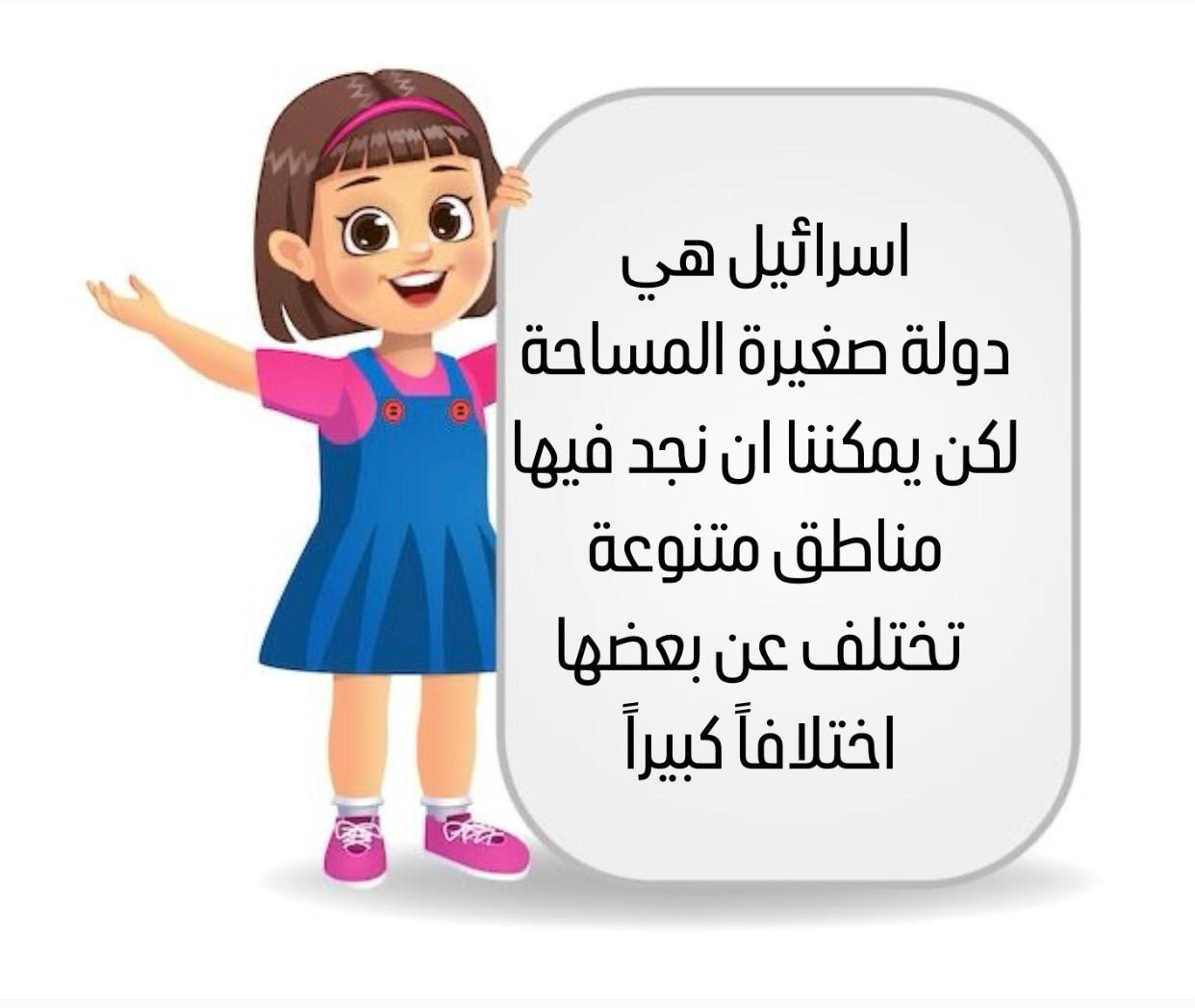 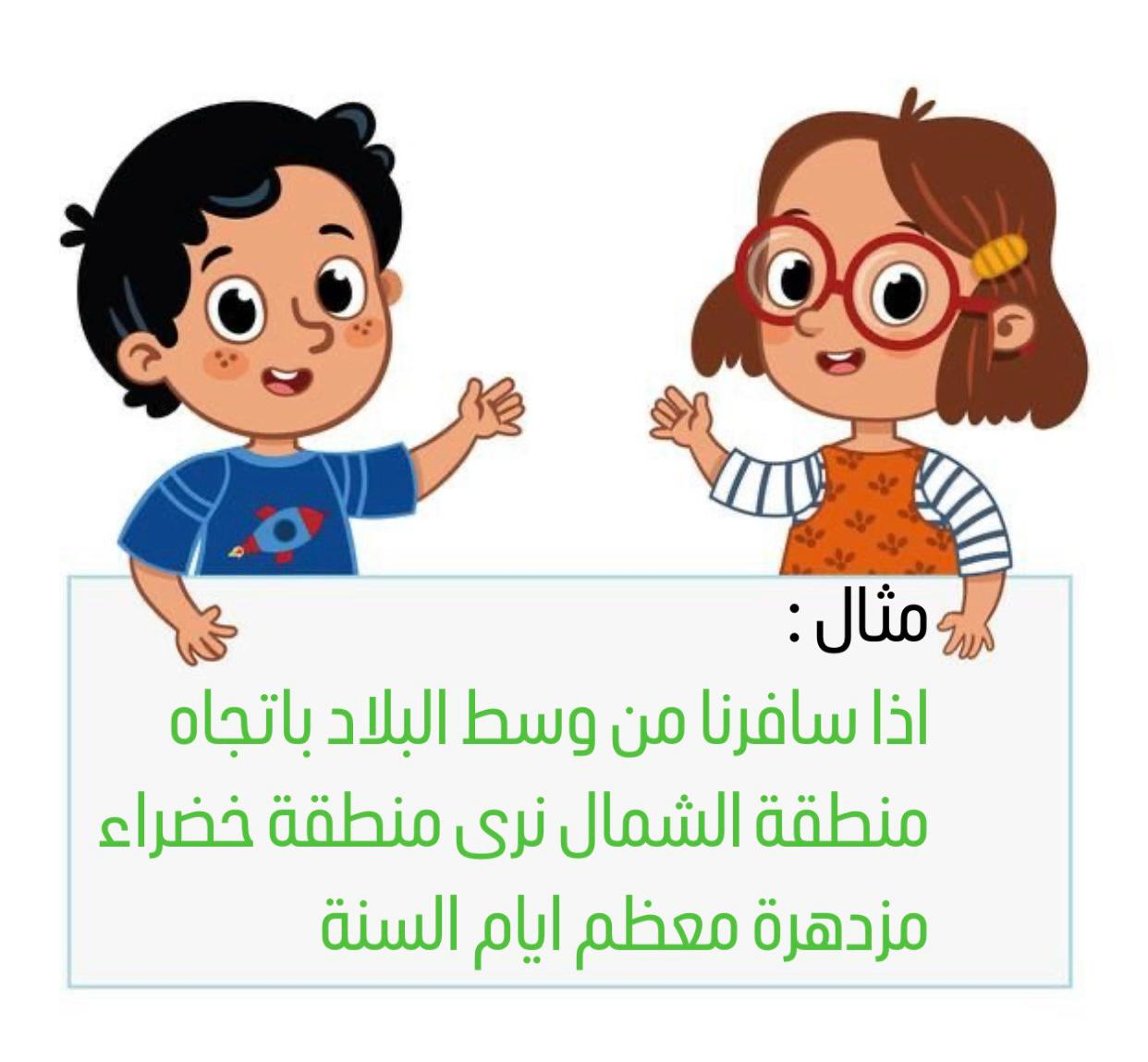 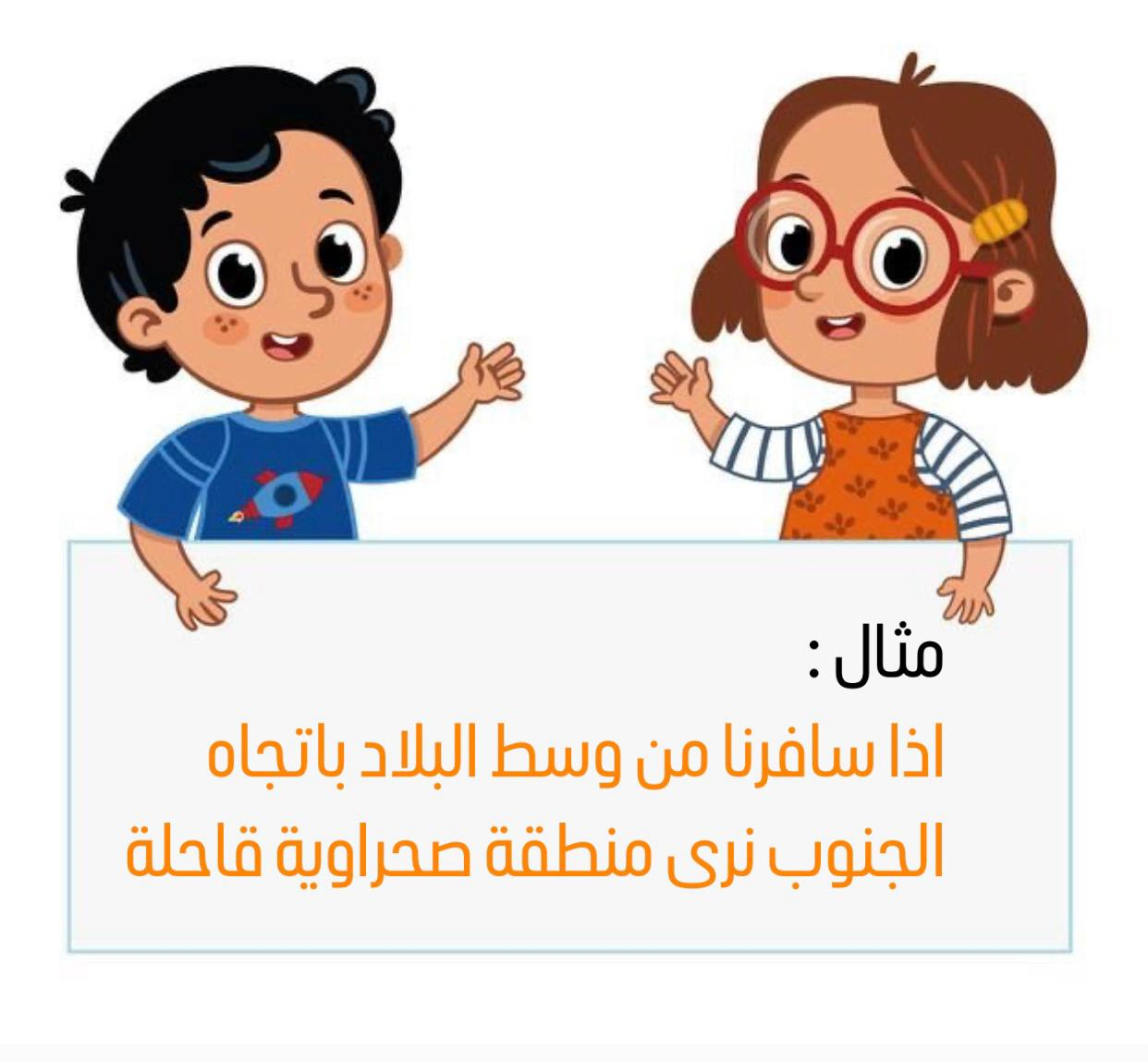 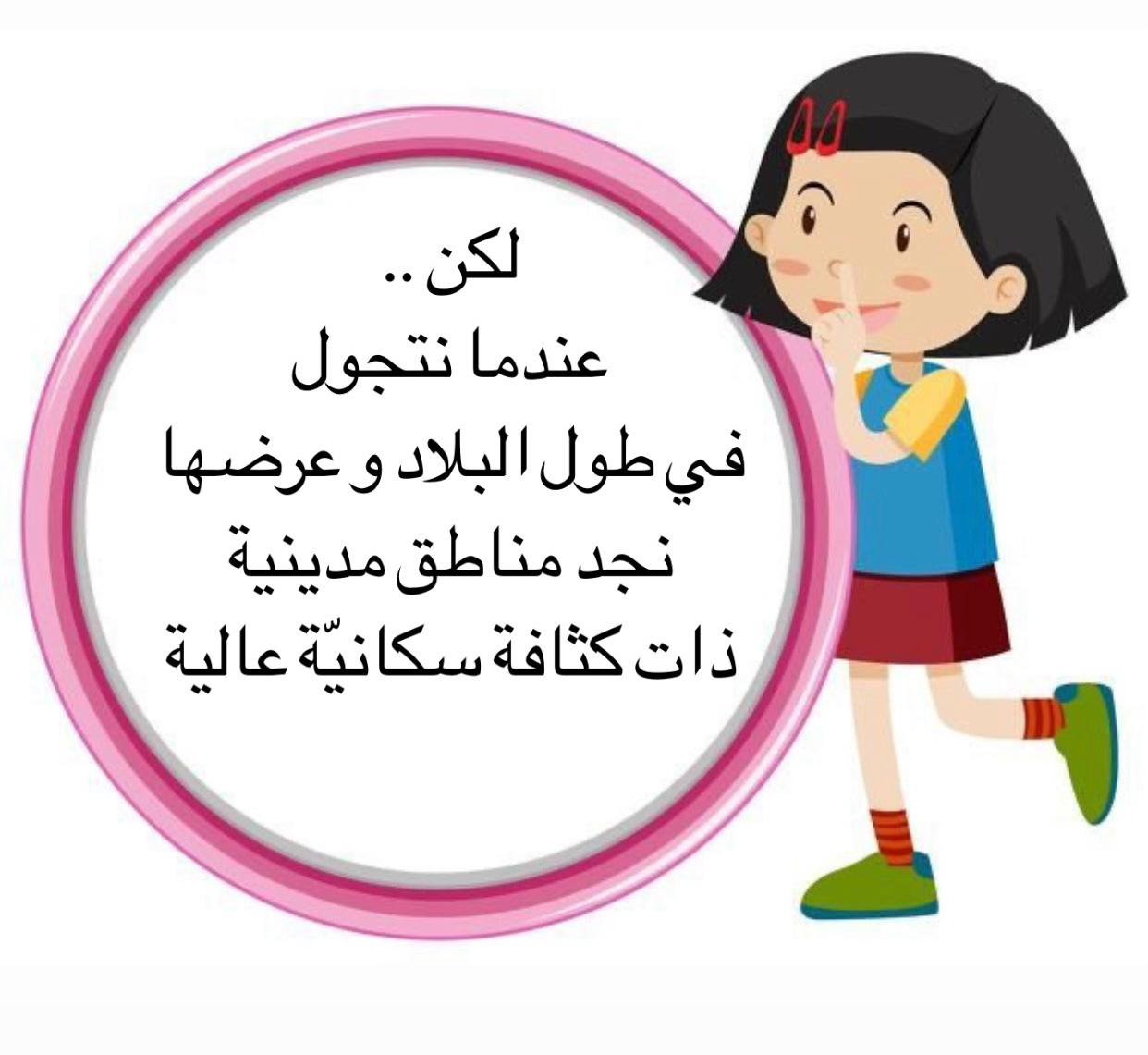 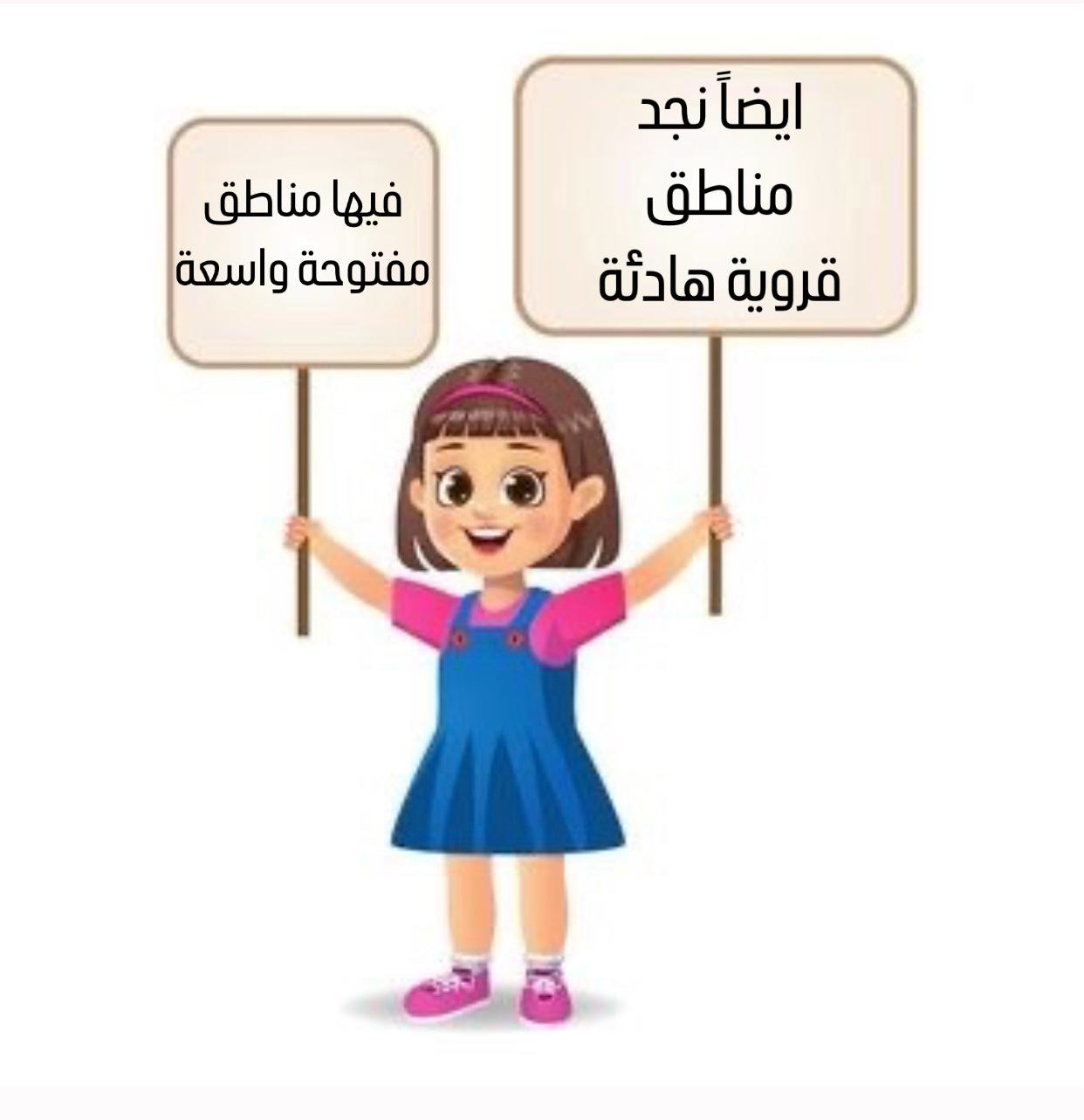 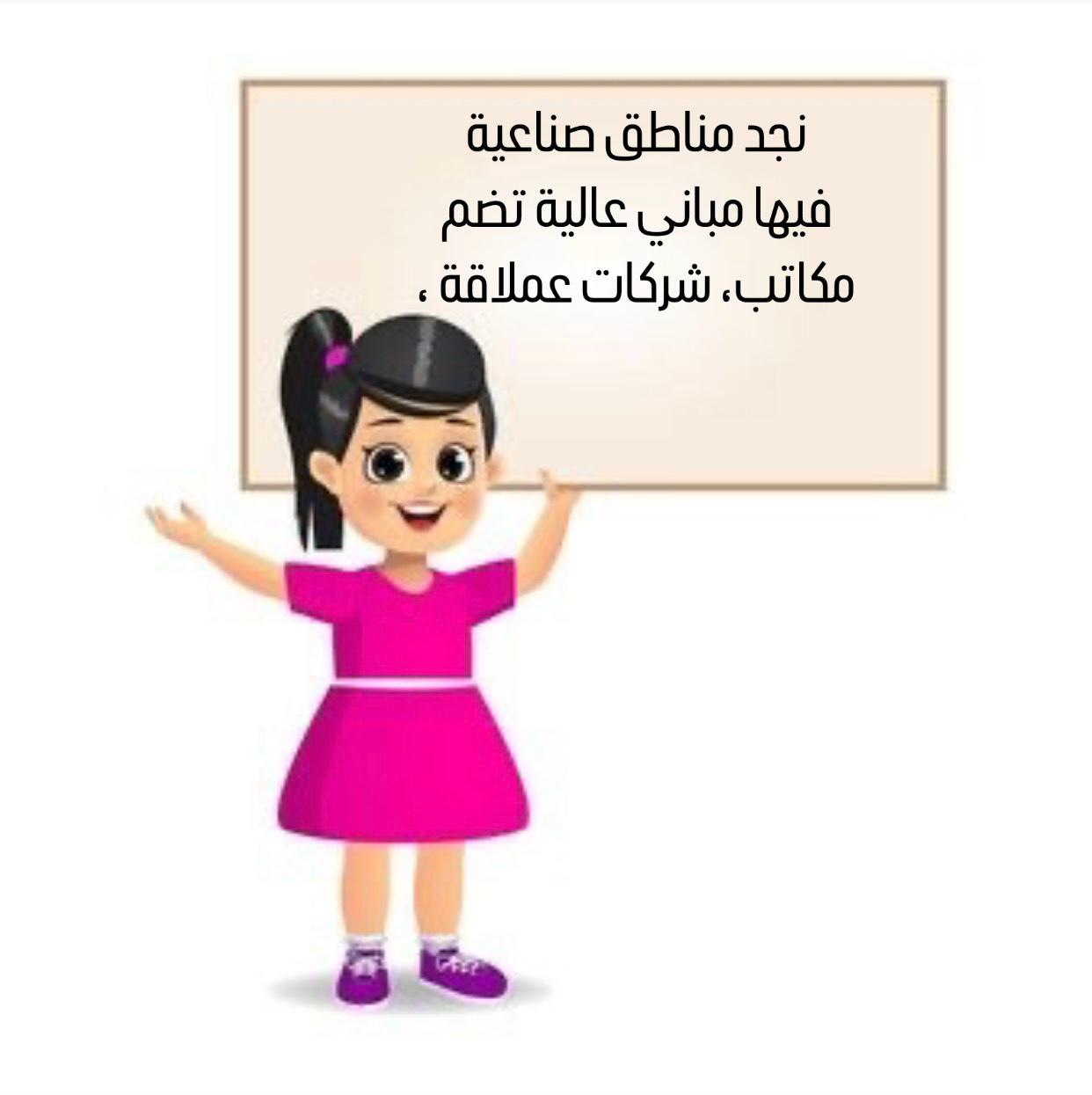 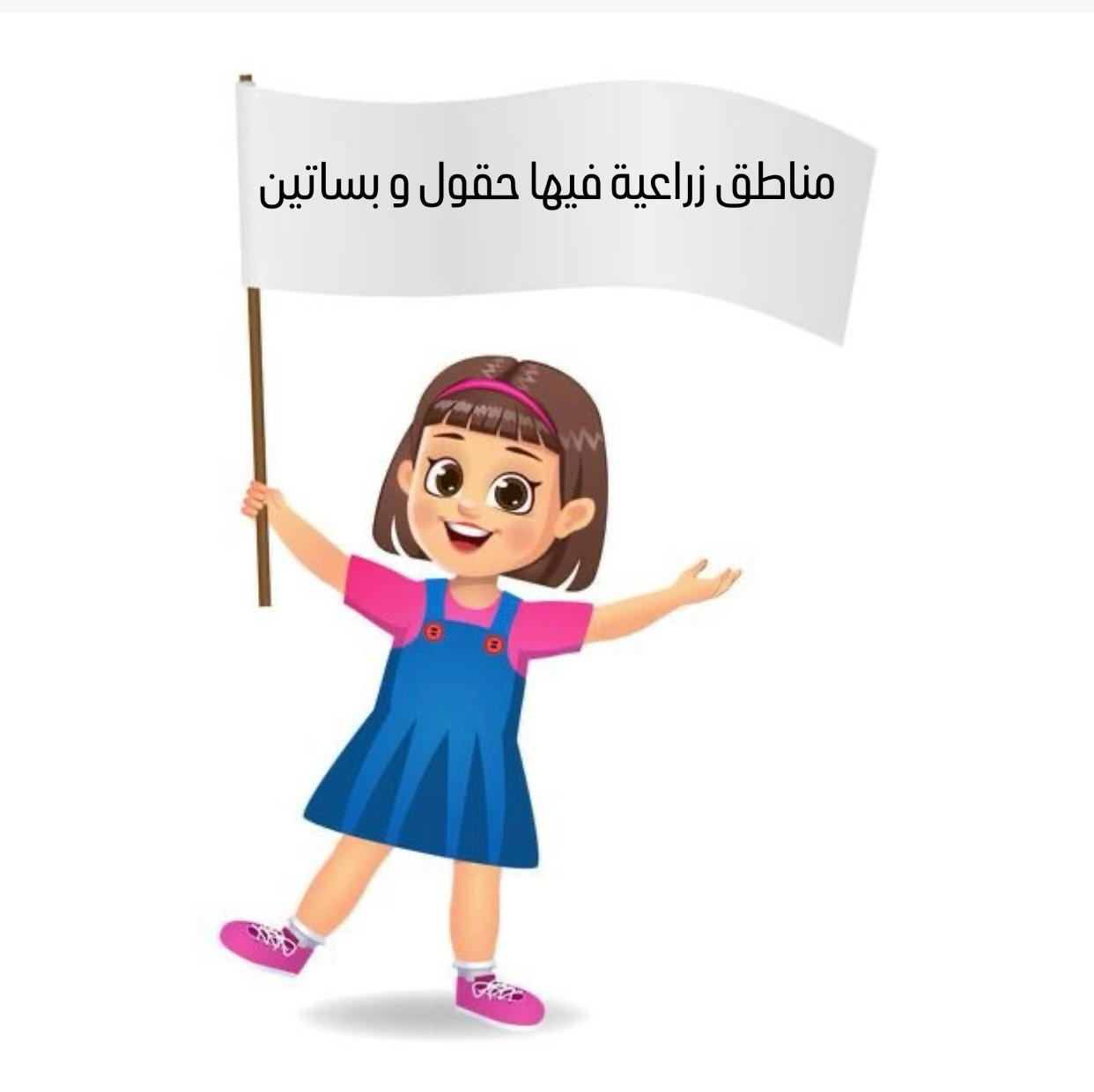 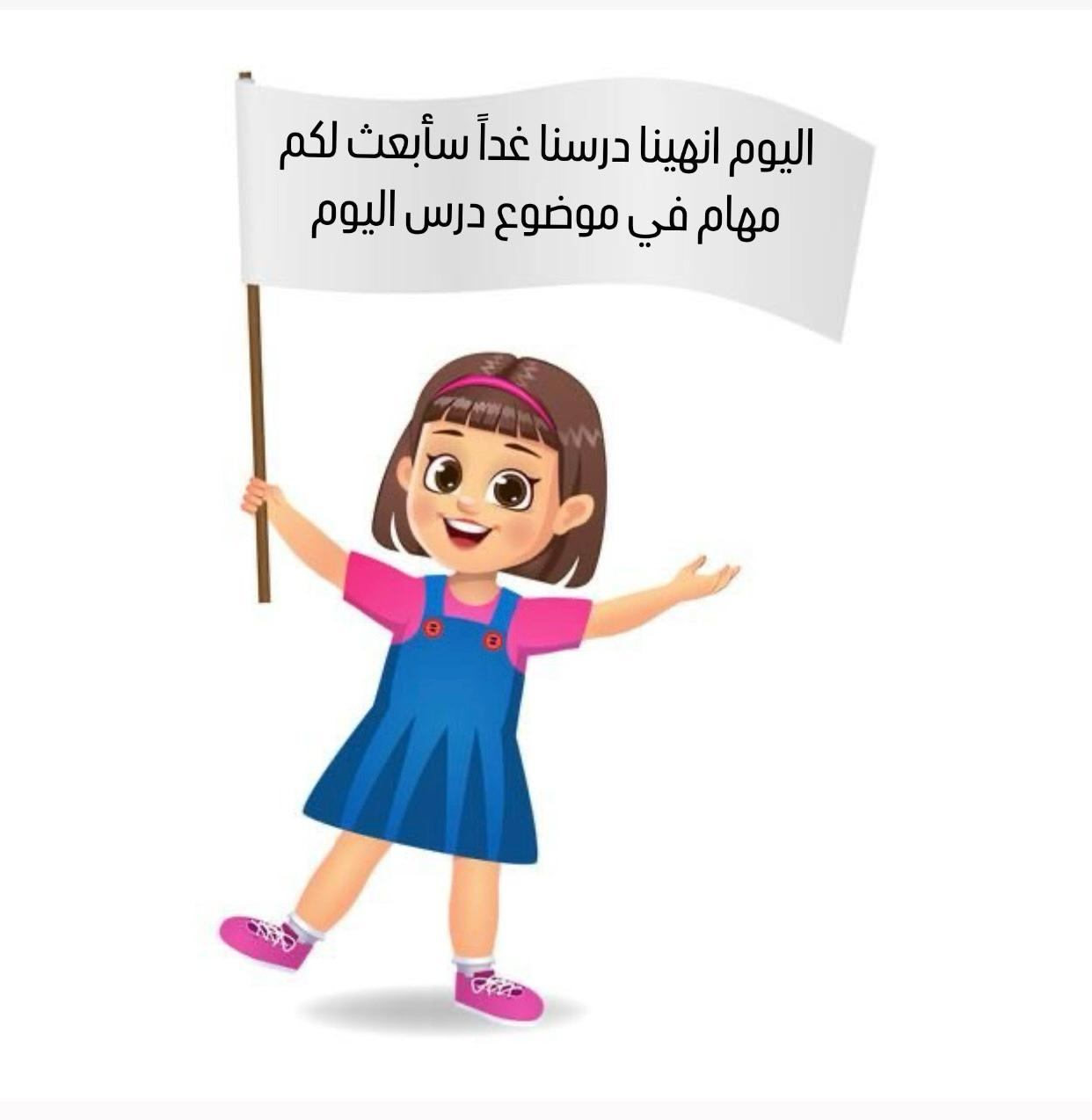 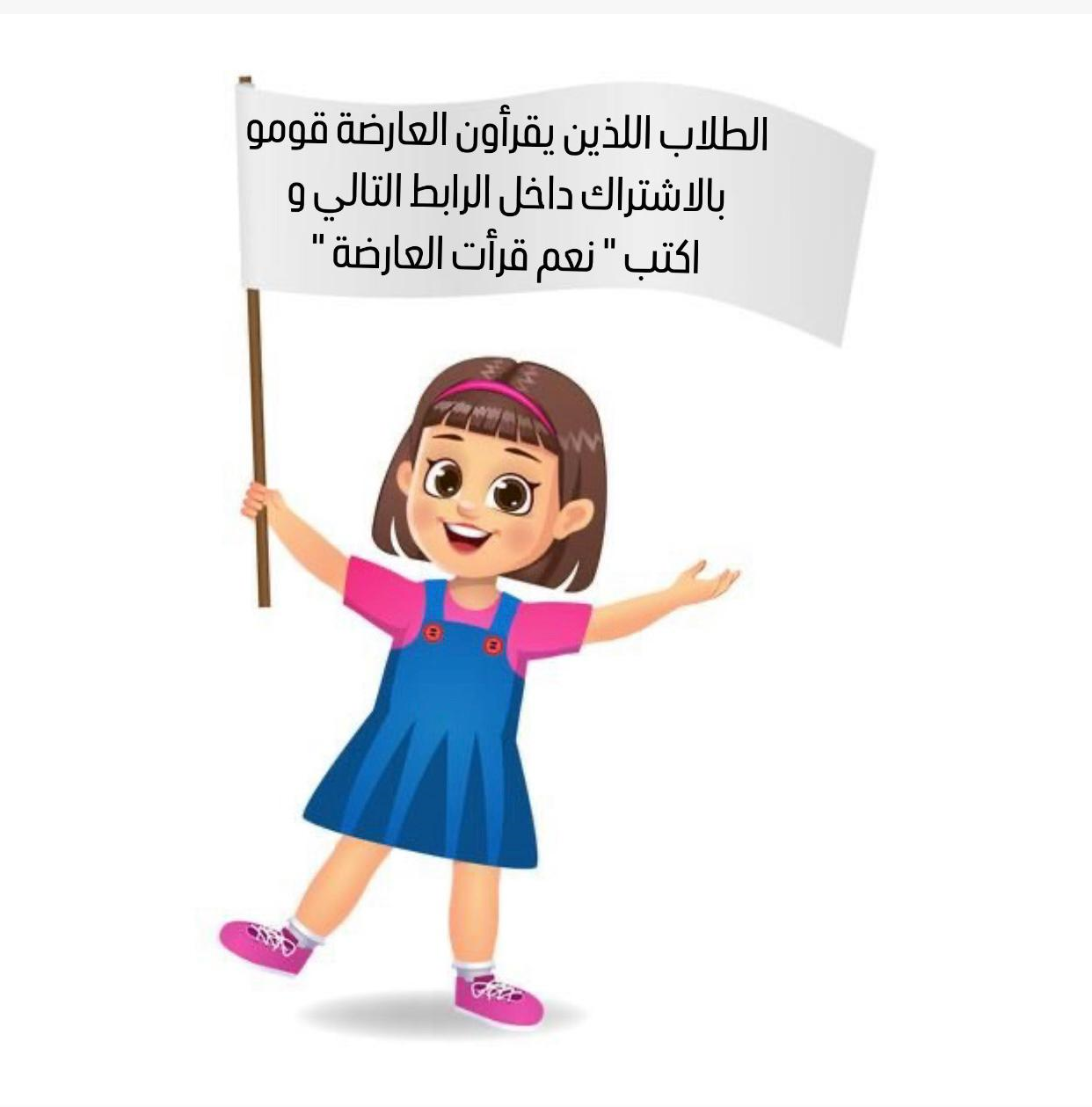 https://docs.google.com/forms/d/e/1FAIpQLSeRZdKaHnqkPmrq_WQySDroEIoaVkHxwStM0iNJZzFyTJFgOQ/viewform?usp=sf_link